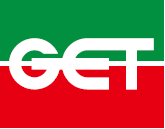 試験検査業務におけるISO9001の概要
株式会社　環境技研
１．ISO9001とは
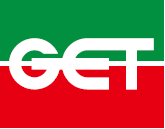 ISO 9001は、国際標準化機構（ISO）が策定する、品質管理システム（QMS）について定められた国際規格
QMSは、ISOの要求事項に沿って、方針やプロセス、文書化や記録の仕方について規定されたもの。
組織の規模や業界を問わず、どんな企業でも利用できる。
顧客満足の獲得や改善に向けたシステムを構築することができる。
適用範囲
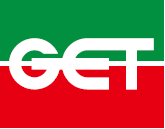 ・環境分析、測定、調査に係るサービス
・各種材料及び製品の組成･成分分析、構造解析、異物分析に係るサービス
・医薬品及び原薬の分析、試験に係るサービス
適用規格
・JIS Q 9000:2015(ISO 9000:2015)　
  品質マネジメントシステム－基本及び用語
・JIS Q 9001:2015(ISO 9001:2015)　
　品質マネジメントシステム－要求事項
JIS Q　は日本産業標準調査会が和訳編集した規格
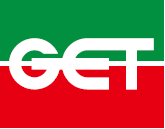 ２．認証取得のメリット
公共事業の入札などの参加条件を満たせる
取引先や顧客からの信頼を得られる
企業内ルールの明確化と改善ができる
責任と権限が明確になる
組織全体を管理及び把握
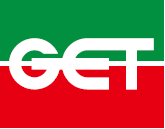 デメリット
取得と維持にコストがかかる
文書管理の手間がかかる
保管する記録が増える
新ルールを覚えるのに労力がかかる
３．PDCAサイクル
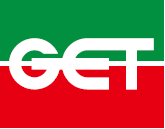 課題の設定から始まり「計画（Plan）→実施（Do）→見直し（Check）→改善（Act）」という組織活動のループを、「PDCAサイクル」と呼ぶ。
全ての課題に焦点を当ててPDCAサイクルを回すこと、すなわち「継続的改善」を行っていくことが要求事項として定められている。
４．リーダーシップ
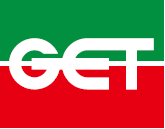 品質方針
上級経営者は、品質方針を定めて全従業員に周知し、閲覧可能な状態にする。また、必要に応じて外部の利害関係者に開示する。
お客様から｢ハイコストパフォーマンス｣だと認めていただける商品･サービスを提供する。
1) 顧客満足に応えるため品質マネジメントシステムを維持、改善し、高品質の商品･サービスを提供する。
2) 業務遂行にあたり安全確保に努めるとともに、生産効率向上を目指す。
3) お客様との契約事項及び関連法規を遵守するとともに、公正、独立性を堅持する。
５．計画（Plan）
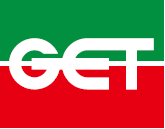 品質目標
1)　上級経営者は、期初に品質方針に基づいた年間部門品質目標の設定を各部門長に指示する。
2)　部門長は、品質方針実現のための部門品質目標策定に際し、顧客クレーム、不合格品、ヒューマンエラー等を削減し、技術･力量の向上を目的とした内容とする。
◆教育訓練の計画
◆予防処置（不合格品、クレームの削減
◆個人目標（改善提案、スキルアップ、精度管理など）
◆設備投資（技術力・品質向上、効率化など）
６．運用（Do）：文書管理
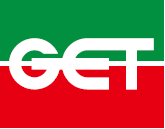 品質マニュアル
◆文書の管理
レベル設定と体系図（下記参照）
◆記録の管理　
品質記録の管理責任者は、文書の保管管理の期間を定め、保管に関しても責任を持つ。
レベルⅠ(品質マニュアル)
レベルⅡ(管理規定類)　　
レベルⅢ(作業手順書類)　
レベルⅣ(品質記録)
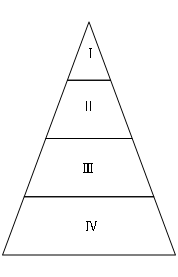 ISO9001：2015年版（2008年版との違い）
文書化は必要の度合いに応じて行う
６．運用（Do） ：受注
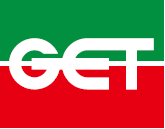 品質マニュアル
◆顧客とのコミュニュケーション
1）　情報提供：パンフレット、ホームページ
2）　顧客からのフィードバック：苦情、顧客満足度調査
◆製品・サービスに関する要求事項の明確化とレビュー
1)　顧客要求事項
2)　測定内容から常識的に必要と判断される要求事項
3)　測定に関連する法令、規制要求事項
営業業務に関する規定
見積書、契約書、作業指示書、測定依頼書等の作成
納品類の確認、報告書、請求書の送付と記録
６．運用（Do） ：試料採取
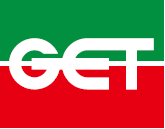 サンプリング･保管･処分に関する規定
・適正な保存処理
・採取時の日時、外観、臭いなどの記録
・試料の識別（受付日、顧客名、試料名）
６．運用（Do） ：分析業務
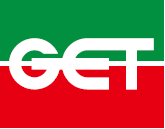 品質マニュアル
・測定作業手順
・機器操作手順
・標準物質・標準試料等の管理に関する規定
・設備管理・分析機器に関する規定
測定技術の妥当性確認
・内部精度管理
・外部精度管理
６．運用（Do） ：報告書作成・検査
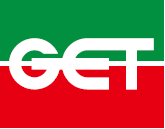 事務作業・報告書類検査に関する規定
・報告書作成方法の規定
・検査内容と役割分担
・承認のプロセス
・不合格品発生時（逸脱）の処置
・顧客クレーム発生時の処置
８．パフォーマンス評価（Check）
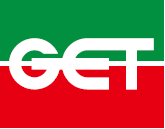 品質方針プロセス
品質方針、品質目標の達成度をマネジメントレビュー等で
評価する。
顧客関連プロセス
顧客満足度：顧客満足度調査の結果で評価する。
製品要求事項：顧客クレーム件数、状況により評価する。
購買プロセス
購買先の評価・選定：購買品の受入検査、選定記録により評価する。
外注先の評価・選定：外注品の受入検査、選定記録により評価する。
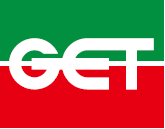 製品提供プロセス
製品要求事項：トレーサビリィティの監視、不合格品の発生件数により評価する。
分析・測定プロセス
内部品質監査：規格要求事項及び各社QMSの要求事項に適合し、有効に実施され、維持されているかを確認
これらの情報をマネジメントレビューにインプット
アウトプット
改善の機会、QMSの見直し、必要な資源の決定
９．改善（Action）
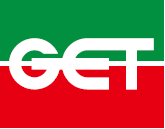 継続的改善
パフォーマンス評価をもって次の計画をどうするのか？
失敗した計画をやり直す場合はどこを改善すべきか？
成功したとしたらどの要素を次の計画に取り込むのか？


良かった点は継続し、悪かったところは改善し、次の計画にしっかり落としこみ、PDCAサイクルを回し続けることにより継続的改善が図られる。
１０．リスク及び機会
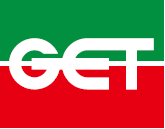 ISO9001：2015年版から追加された概念
リスクとは？
一般的な解釈　リスク＝
危険
ISO9001　 　リスク＝
不確実性
リスクとは将来の不確実性の高い出来事のことを指す。「クレーム」のような良くないことだけでなく、例えば、「新規事業開拓による売上の大幅な向上」などもリスクとして捉えることができる。
機会とは？
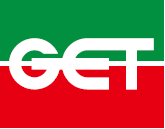 業務改善、新市場開拓、新規顧客開拓、パートナーシップの構築、新技術の使用
組織のニーズ、顧客のニーズを満足させるための可能性へのつながり。
リスク及び機会への取り組み
「望ましくない影響に対しては、何らかの対策を取り、その影響を低減していき、望ましい影響に対してはその影響が更に大きくなるように計画していく」こと
１１．各種個別事業とISOの関係
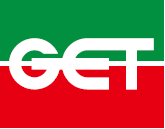 ISO9001は品質マネジメントシステムの根幹となっているが、全ての事業の要求事項をカバーしているわけでは無い。
事業ごとの法的な要求事項は、それぞれの「マニュアル」「規定」に落とし込む必要がある。
・環境計量証明事業
・特定計量（MLAP)
・医薬品試験（GMP）
・水道法
・土壌調査　　等
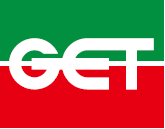 環境計量証明事業規定（濃度、騒音、振動、特定計量）
計量法に基づく登録要件
品質マニュアル（特定計量）：ISO17025がモデル
製品評価技術基盤機構（NITE）の認定要件
作業環境測定
登録申請のみで特に管理規定は無い
医薬品試験検査（GMP）
薬機法、GMP省令、薬機法施行規則要件
水質検査業務規程（水道水）：ISO9001がモデル
水道法第20条の登録要件
土壌汚染状況調査等に関する業務規程（土壌調査）
土壌汚染対策法第37条第1項の登録要件
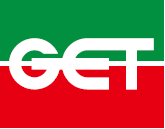 まとめ
ISO9001は品質管理システム（QMS)の根幹である。
QMSをPDCAのサイクルで適切に運用することにより、顧客満足の獲得や継続的改善につながる。
QMSを効果的に運用するポイント
規格要求事項を良く理解し、不要なルールがあれば削除
実作業と異なる手順は改定すること
具体的な目標展開
組織全体の目標が個人レベルまで落とし込まれ、全従業員が目的をもって具体的な目標を立てて活動すること
教育訓練
一般社員や管理職層など組織全体の理解を促進し、
継続的改善の必要性を組織内に根付かせること